TAPIS – efektīvs instruments teritorijas attīstības plānošanā
TAPIS publicētie spēkā esošie teritorijas attīstības plānošanas dokumenti
2
TAPIS uzsākta teritorijas attīstības plānošanas dokumentu izstrāde
3
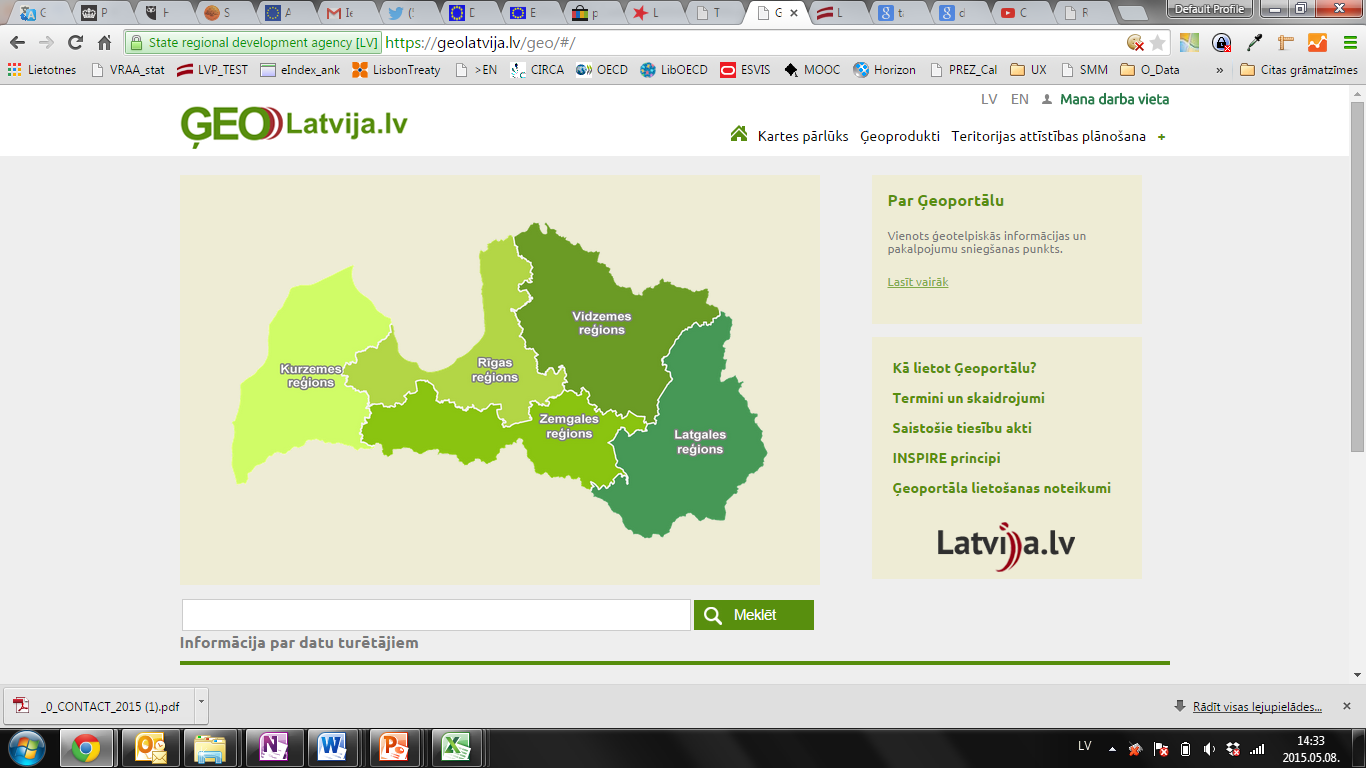 Valsts vienotais ģeotelpisko datu portāls
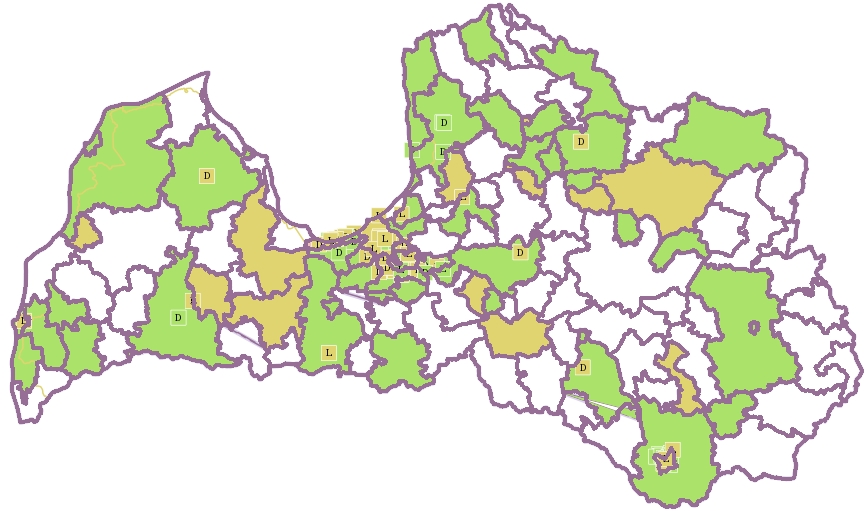 Spēkā esošs teritorijas attīstības plānošanas dokuments
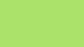 Izstrādē esošs teritorijas attīstības plānošanas dokuments
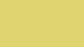 Publiskā apspriešanā esošs teritorijas attīstības plānošanas dokuments
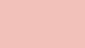 Lokālplānojums
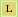 4
Detālplānojums
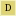 Teritorijas attīstības plānošanas
dokumentu publicēšanas secība
« Jaunie plānojumi TAPĪ, vecie skapī »
V.Salenieks
Teritorijas plānojums
Ilgtermiņa attīstības stratēģija
Attīstības programma
Lokālplānojumi
Detālplānojumi
5
Neskaidrību gadījumā sazināties ar TAPIS pārziņiem:

tapis.palidziba@varam.gov.lv
6
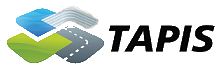 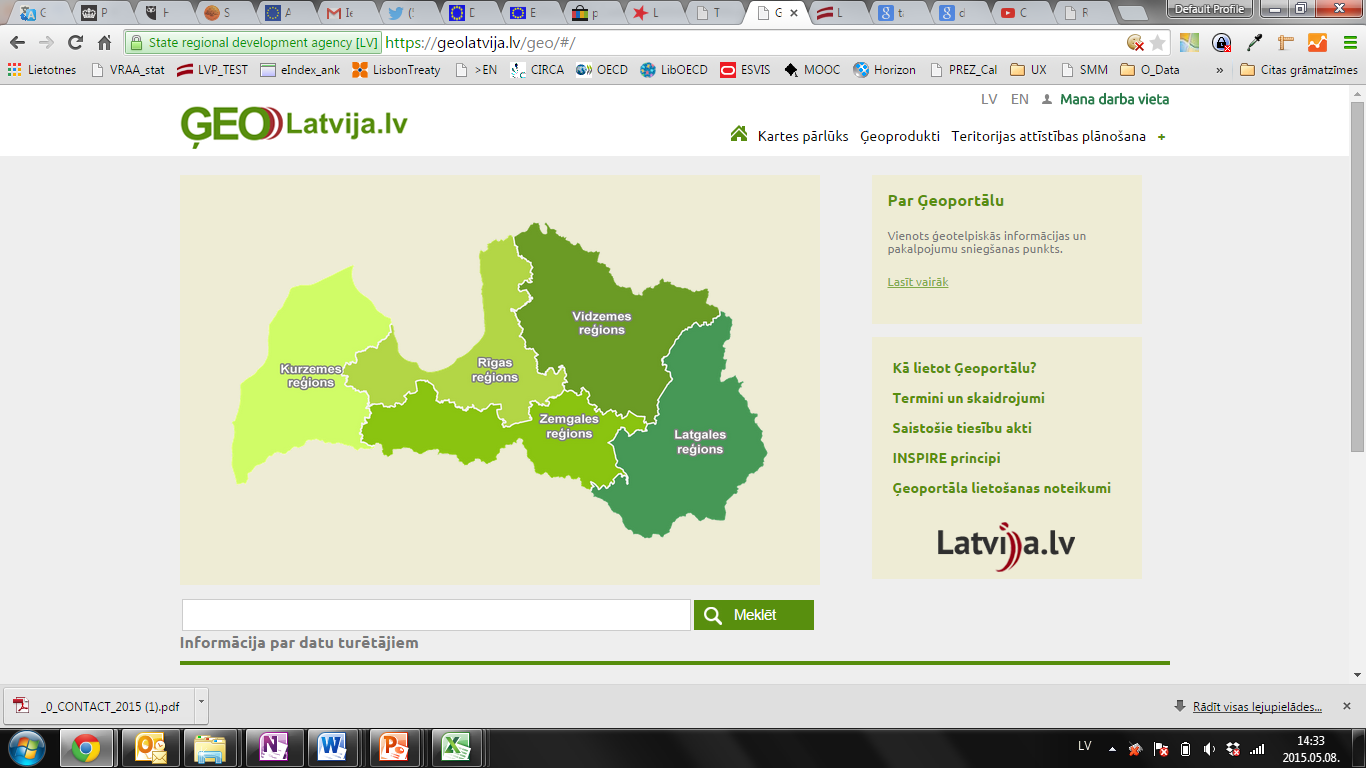 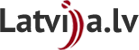 Pašreizējās situācijas raksturojums
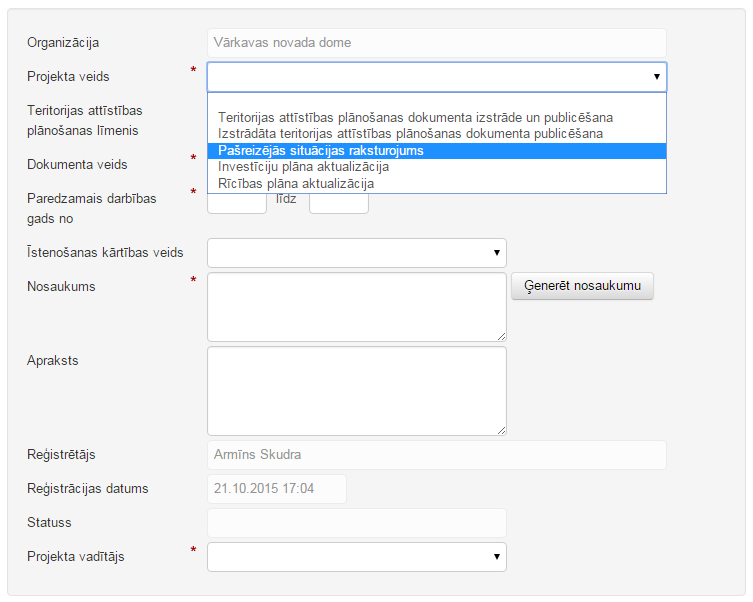 8
Lēmuma pievienošana
kā nākamais teritorijas attīstības plānošanas dokumenta izstrādes solis
9
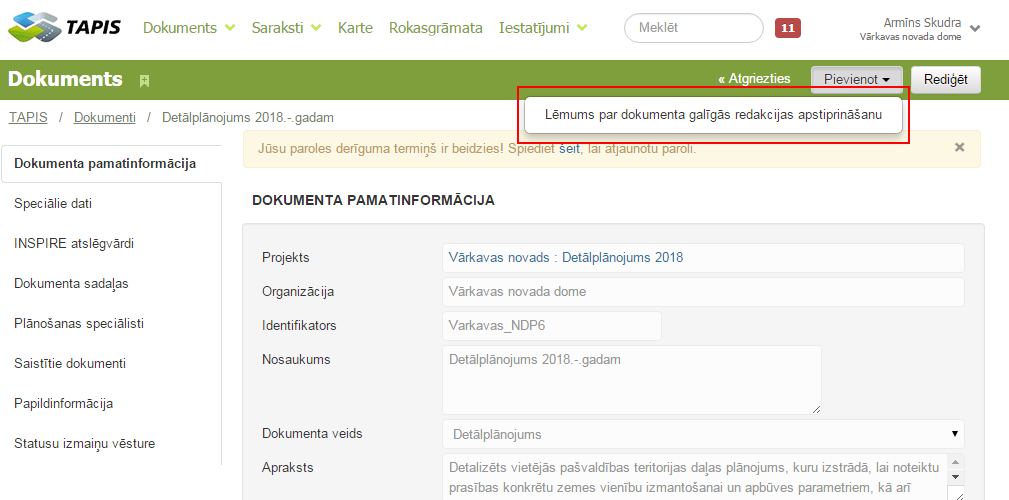 10
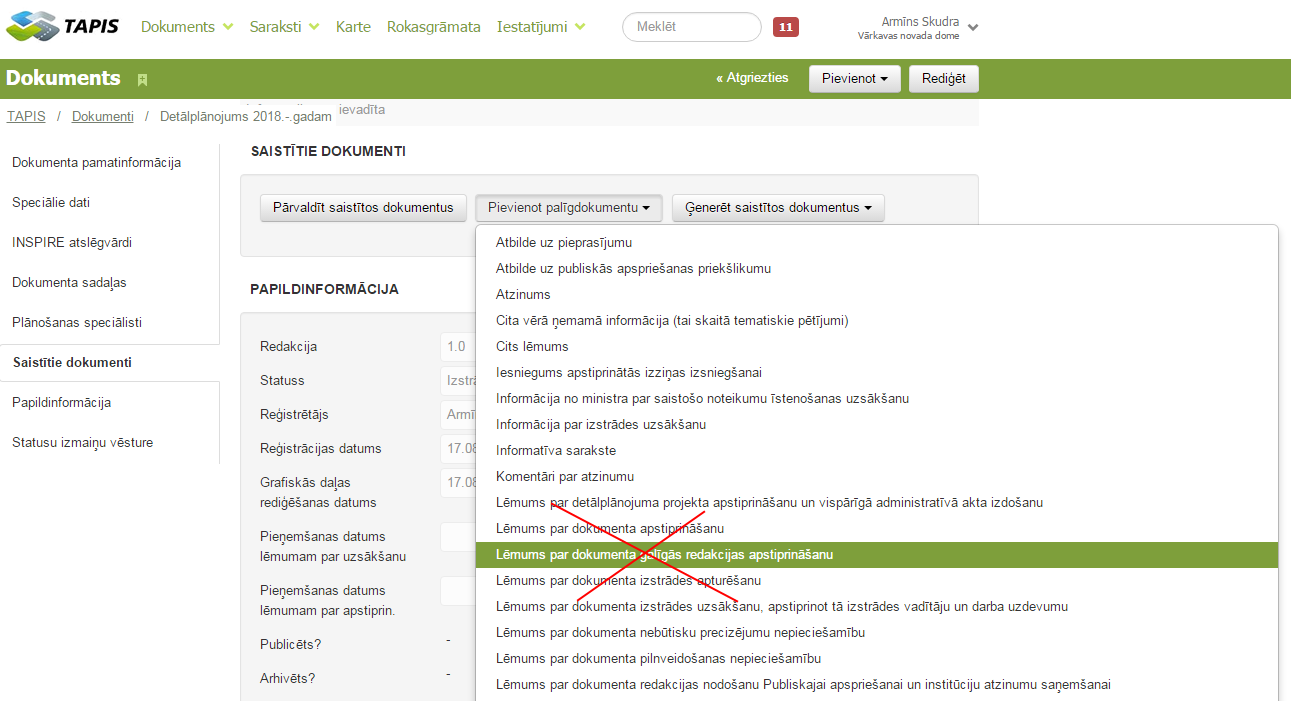 11
Teritorijas izmantošanas un apbūves noteikumi
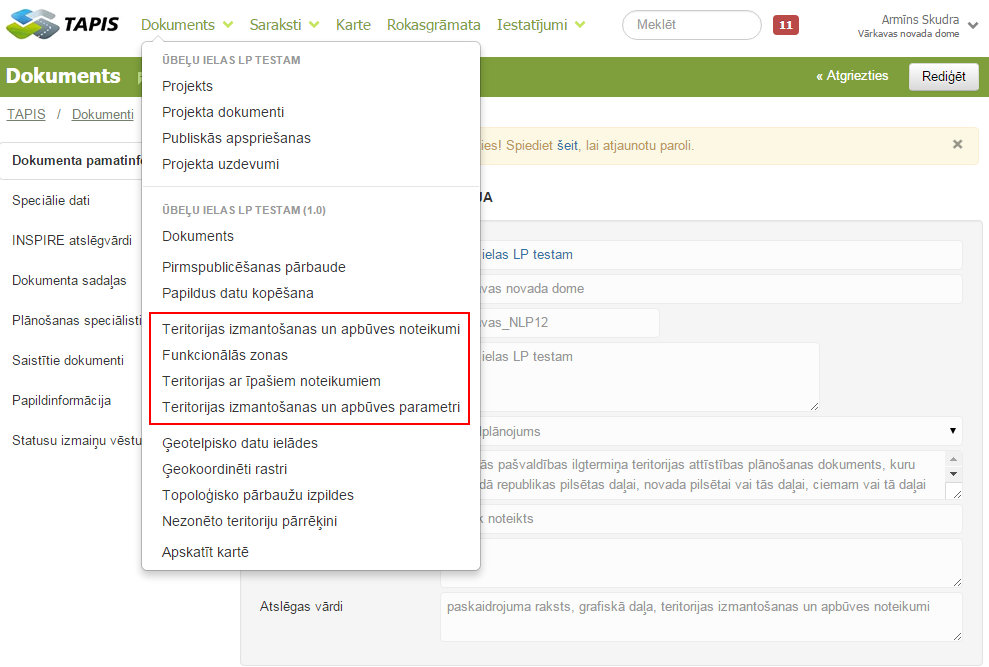 12
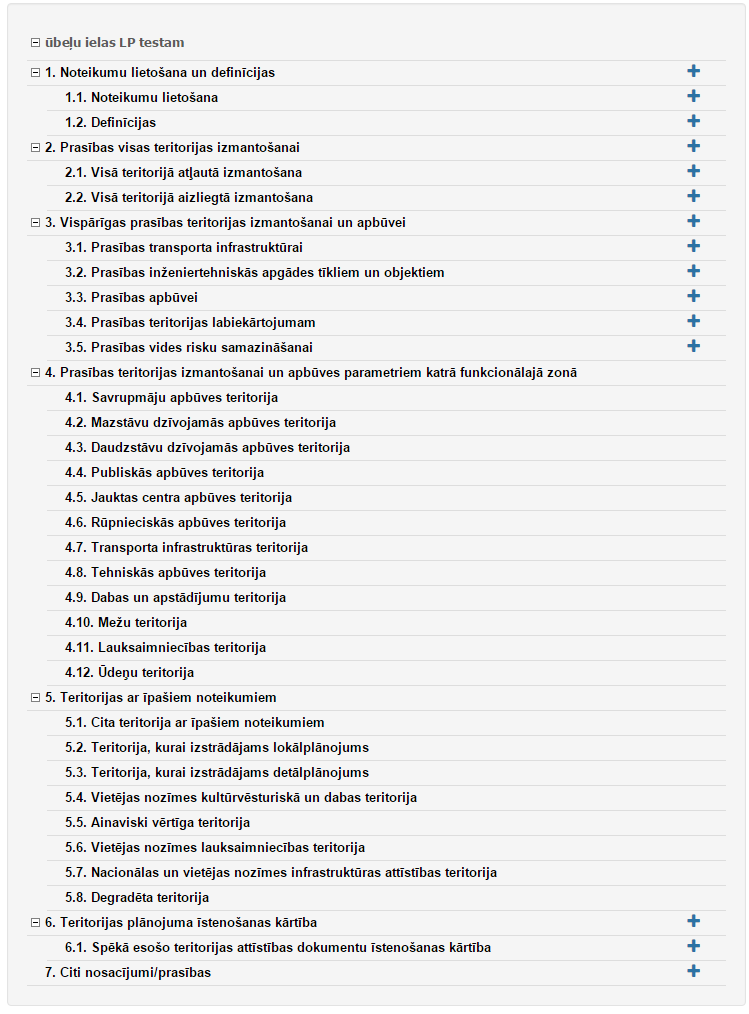 Teritorijas izmantošanas un apbūves noteikumu
saturs
13
Funkcionālais zonējums
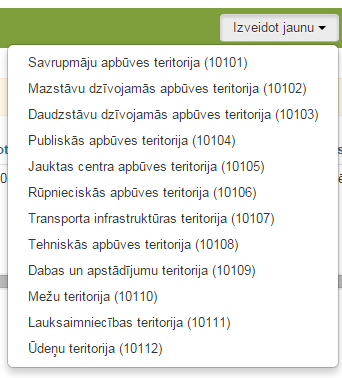 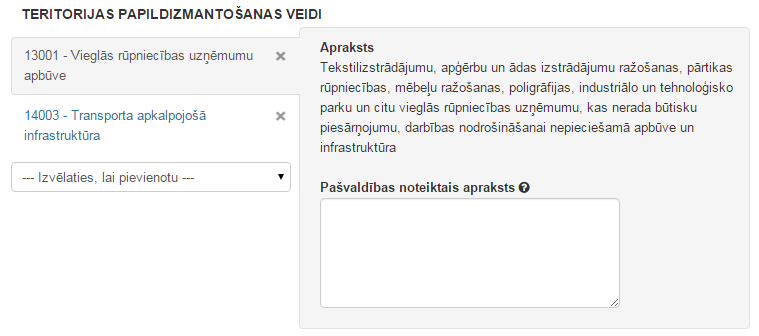 14
Teritorijas izmantošanas un apbūves parametri
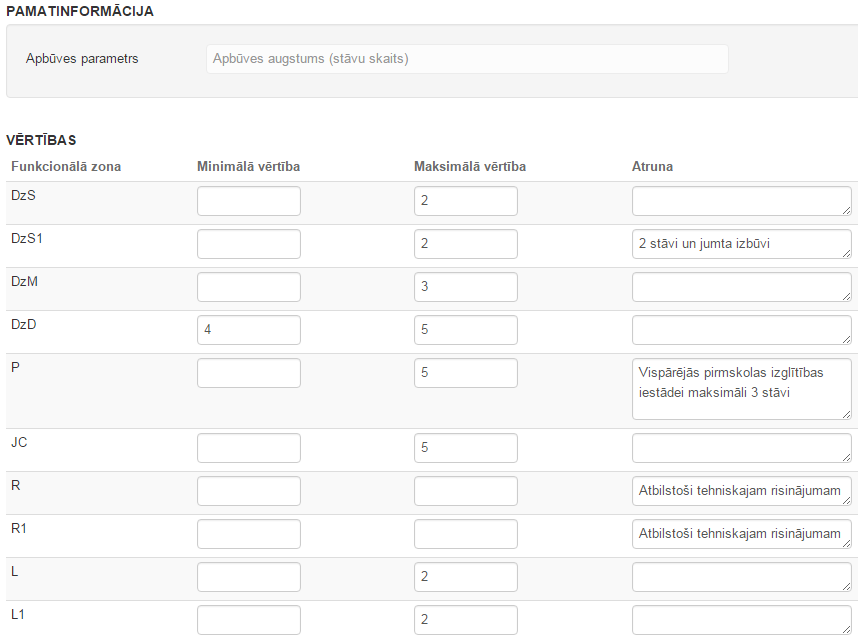 15
Automātiski ģenerēta .pdf datne
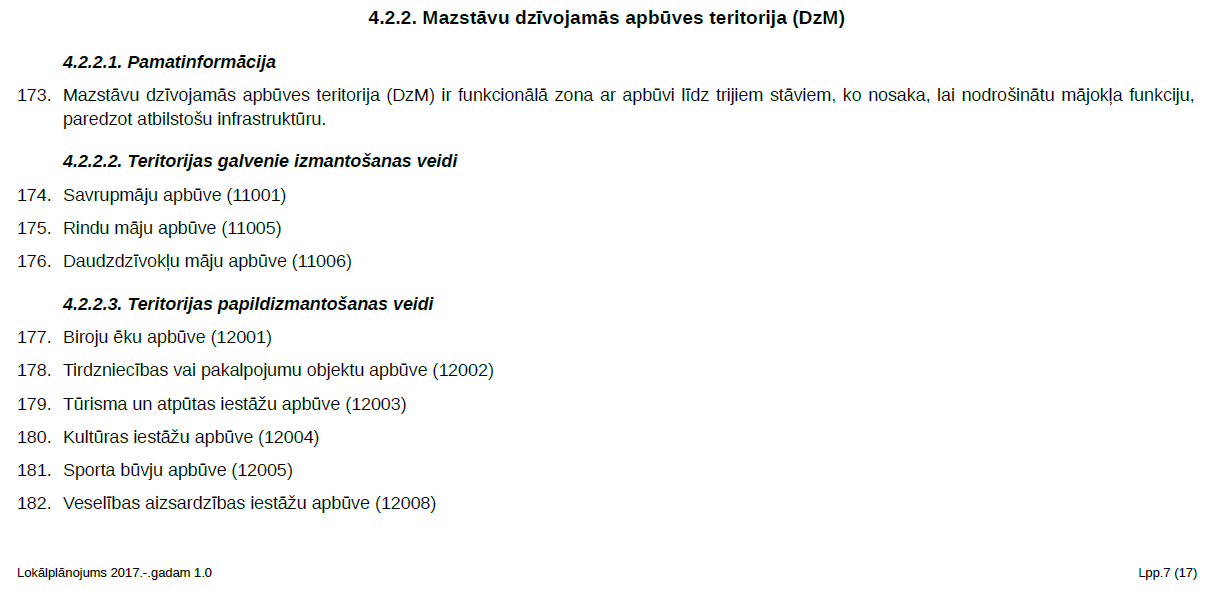 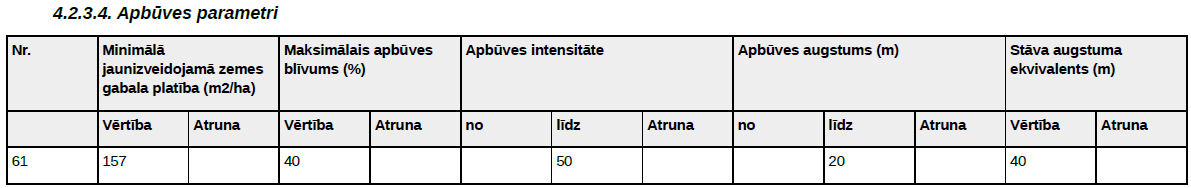 16
Apgrūtinātās teritorijas
17
Teritorijas plānojums
vs
lokālplānojums
TP1
TP2
LP1
LP1
P3
P3
DA2
?
2.
LP3
1.
LP2
LP2
P4
DA2
DA2
P2
P1
P
P2
P1
P
P
Uzsāk jaunā TP2 izstrādi
TP1 stājas spēkā
Tiek apstiprināts LP1
1.   LP4 tiek apstiprināts pirms TP2
Tiek apstiprināts LP2
2.   TP2 tiek apstiprināts pirms LP3
Paralēli uzsāk LP3 izstrādi
18